Dr. Robert F.  Olin, Dean, College  of Arts and Sciences, The University of Alabama

Dr. Lucy Curzon, Director of Education and Outreach, Paul R. Jones Collection of American Art, The University of Alabama

Ms. Katie McAllister, Director, Paul R. Jones Gallery of American Art, The University of Alabama

Dr. Cathy Pagani, Chair, Department of Art and Art History, The University of Alabama
“Doing Better”:  The Paul R. Jones Collection of American Art at the University of Alabama
Our Communities
DOING BETTER
Our Communities
Our Communities
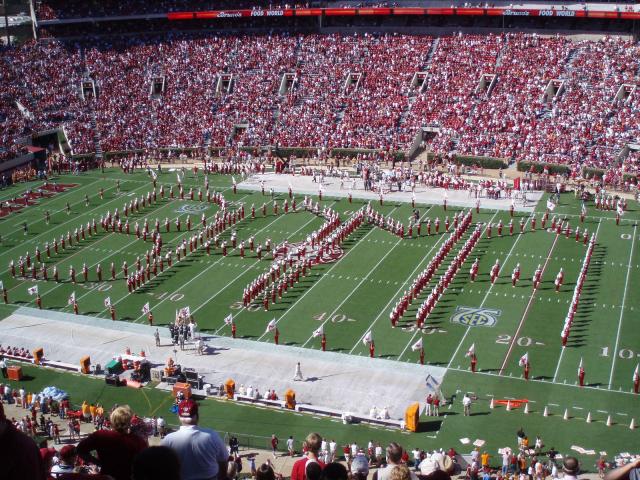 College Students
Citizens of Alabama
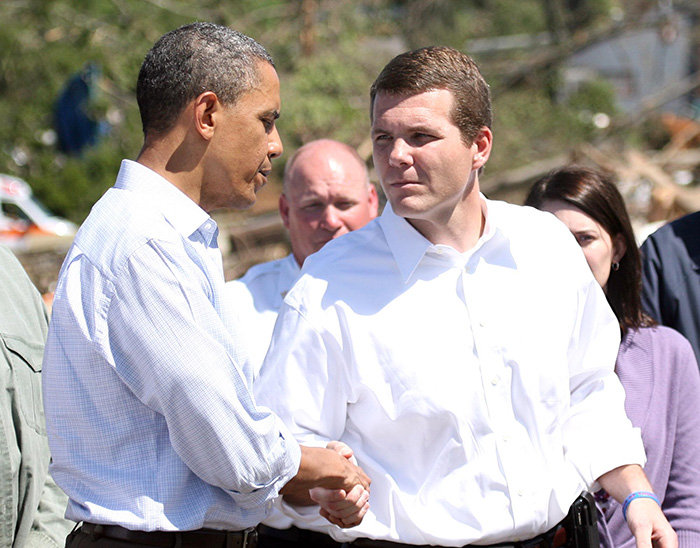 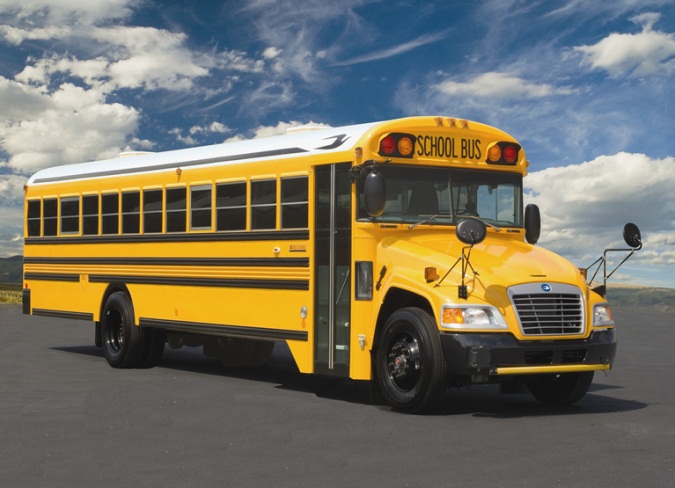 K-12 Students
Community Leaders
Enacting Community
Guiding premise:  the Paul R. Jones Collection of American Art is as much defined by its constituent objects (and the individuals who ‘speak’ for them) as it is by public or outside interaction with those objects
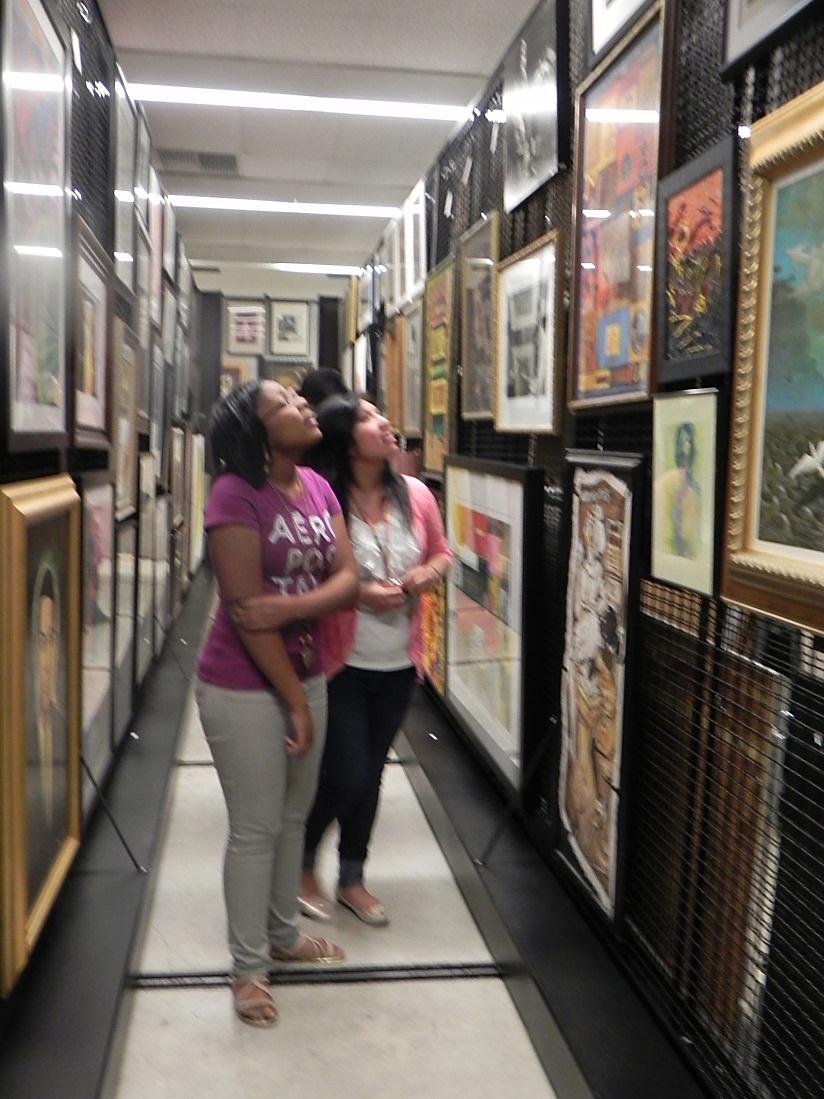 Scope
Community interactions:
		teaching and learning
		learning, changing, and 		challenging
SES with AHF
To the community: 
Aspiration               
Vocation
From the community:
Creativity
Future states
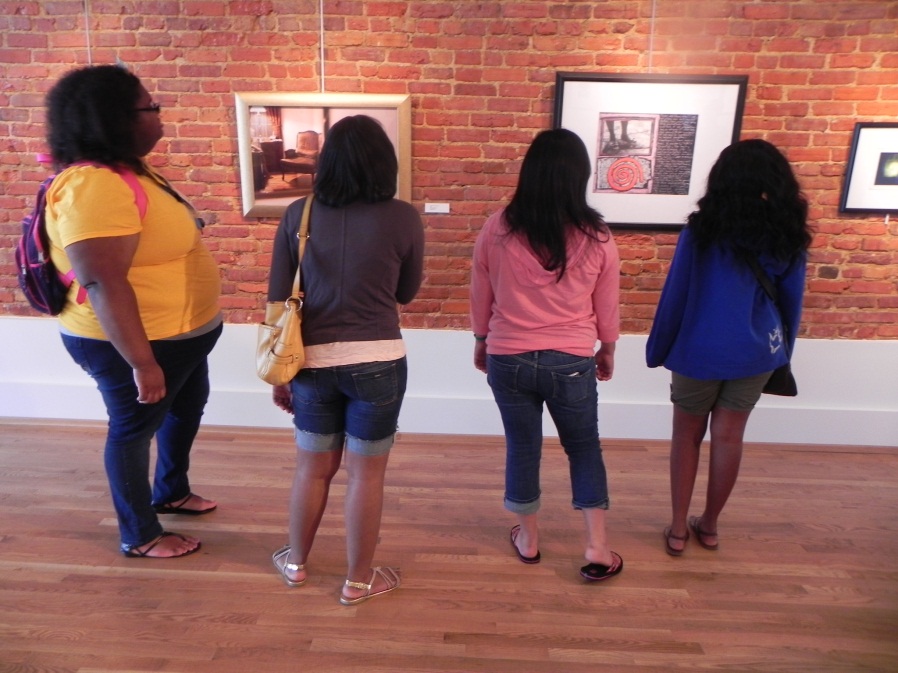 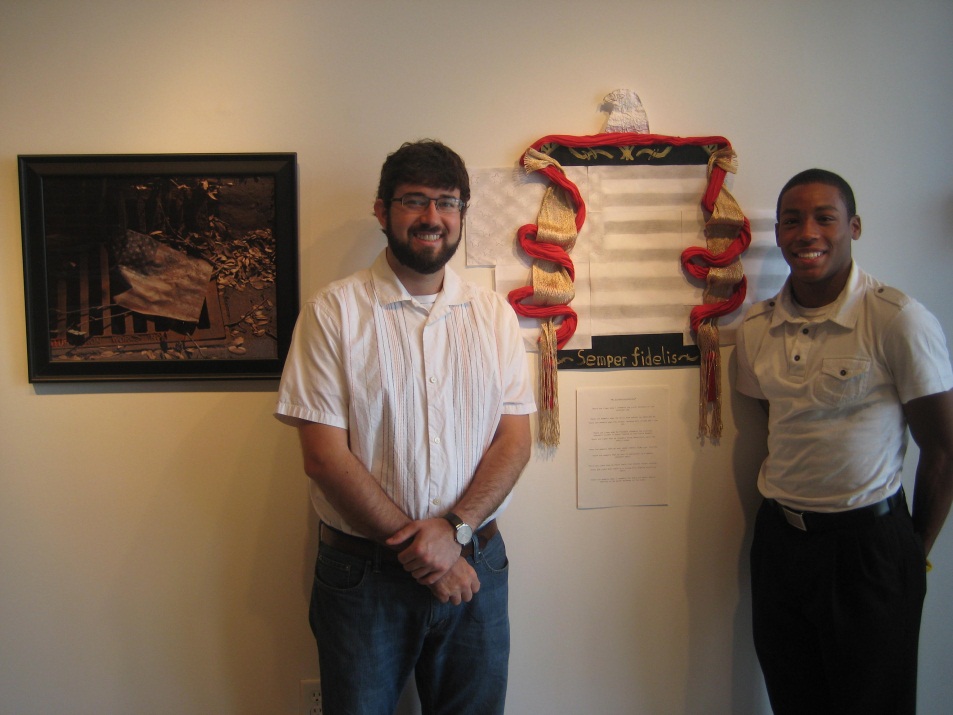 Art Ride
To the community: 
      Momentum
       Interaction

From the community:
     Wonder 
      Generative state
Satellite Classroom
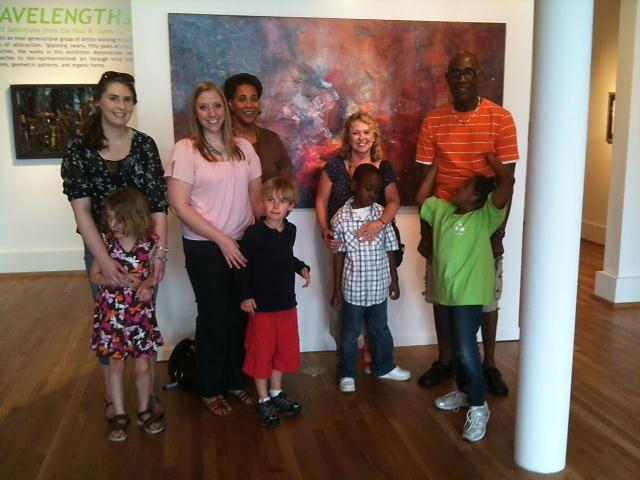 To the community:
     Immediacy
     Tactile learning

From the community:     
     Novelty
     Innovation
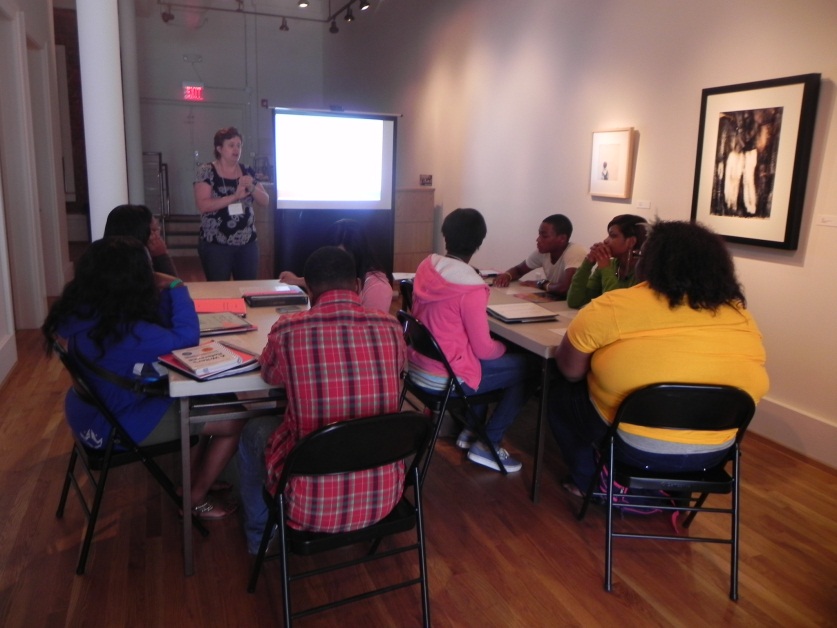 gathering/exchange/creation
To the community:
     Location/place
     Intrigue & learning

From the community:	   
     Site of  
     exchange &  
     creative 
     production
     New community   
     formation
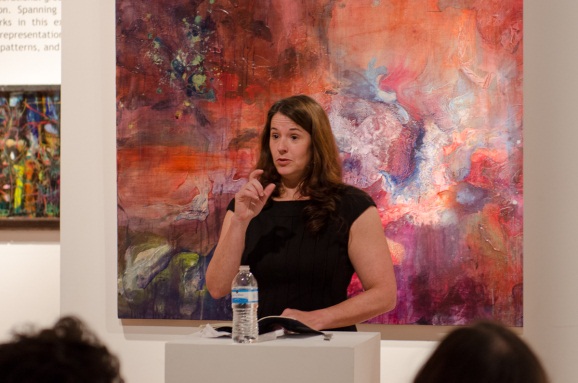 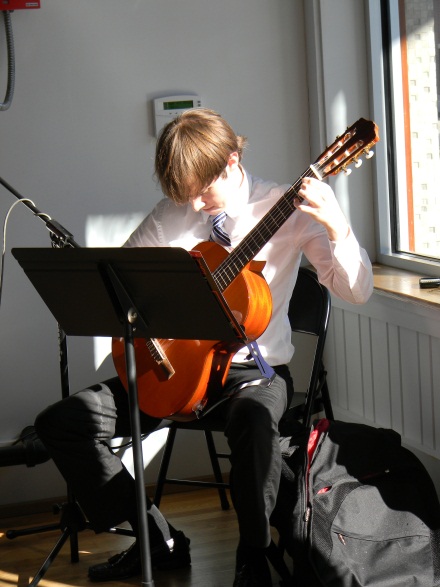 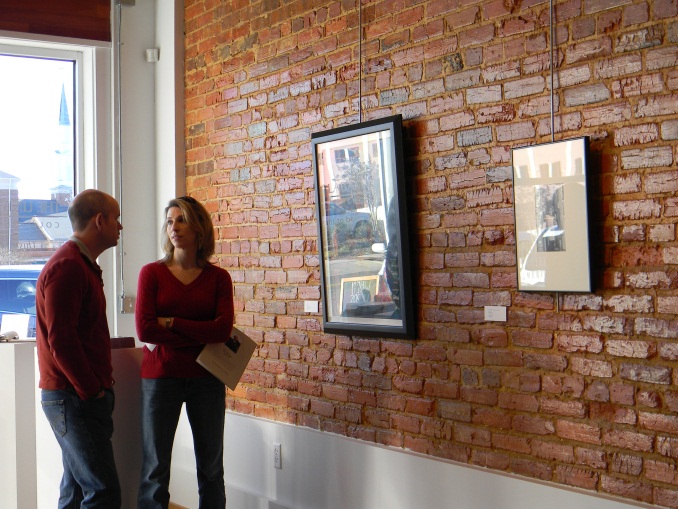 Leading with a purpose: The Jones Advisory Board
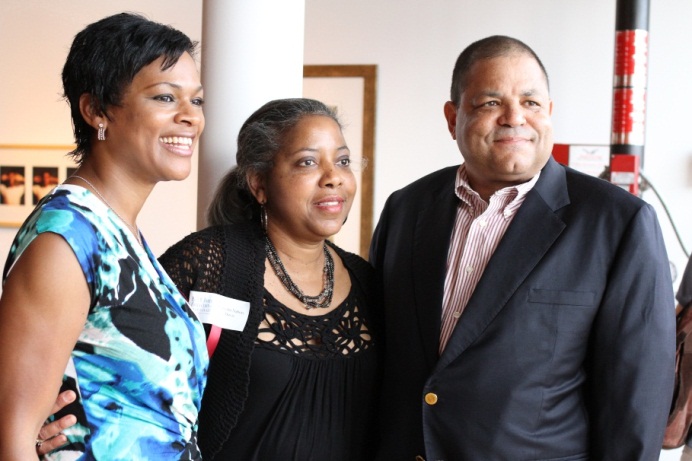 To the community:
   Outreach
   Guidance 

From the community:	   
   Support
   Pillars/supporters of 
   the art community
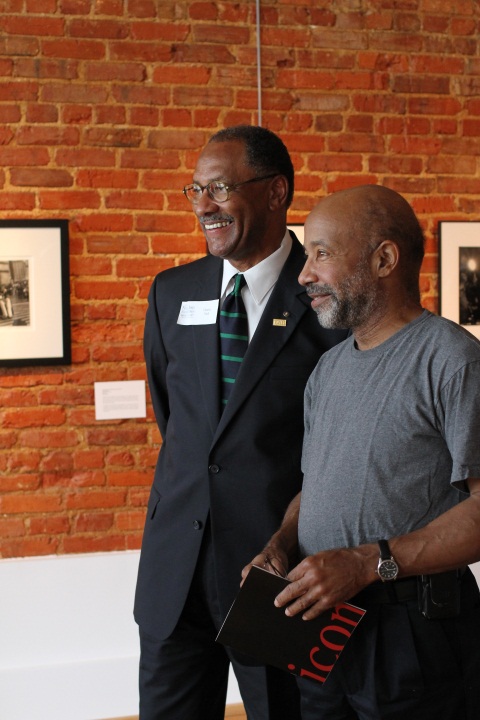 Looking towards the future: Migration 2013
To the community:
      A bridge between 
      disciplines
      Context for teaching 
      and learning

From the community:
      Filling the gap(s) between 
      disciplines/synergy
      Stewardship
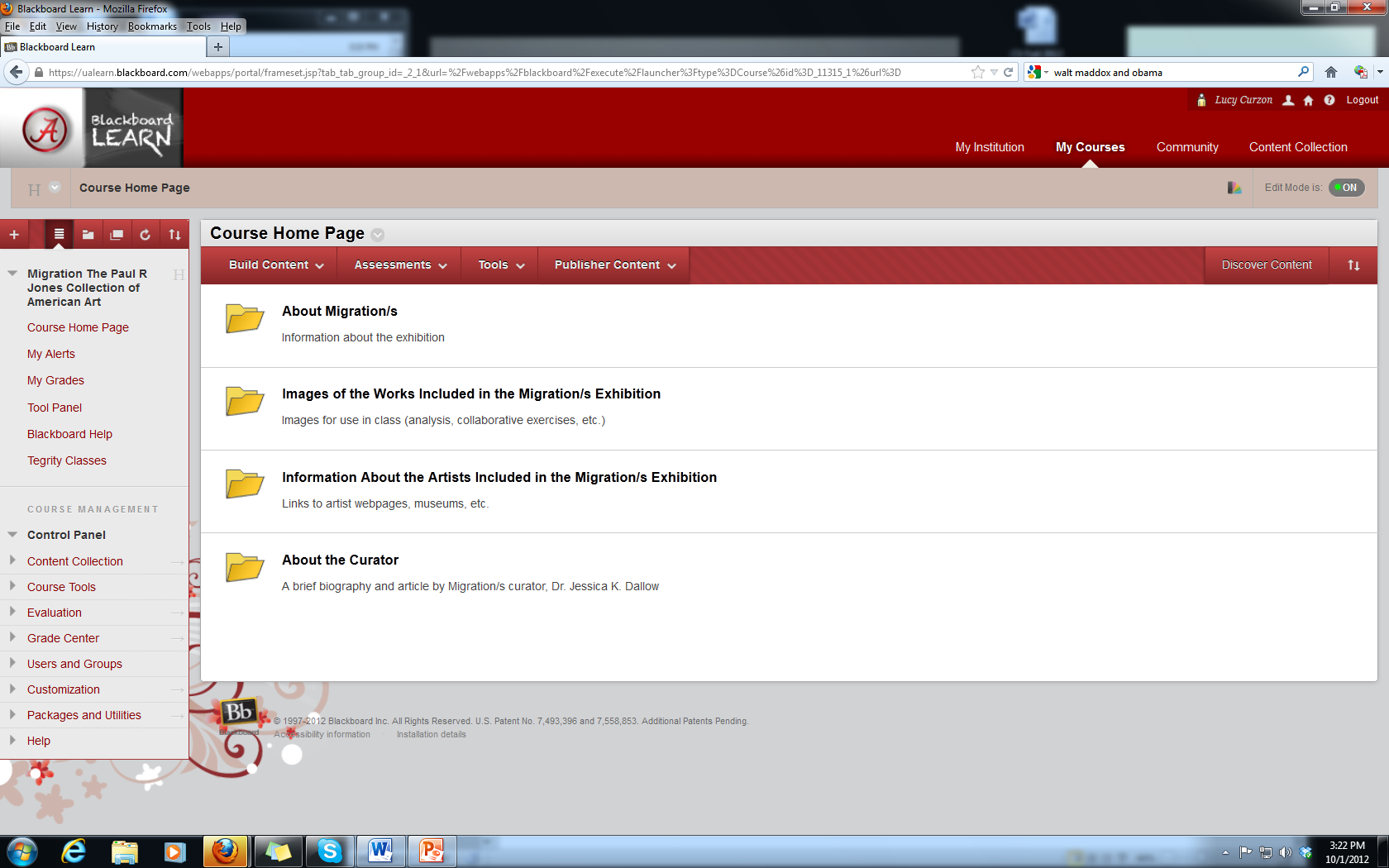